Ohio Medicaid Carve-In Claims Testing
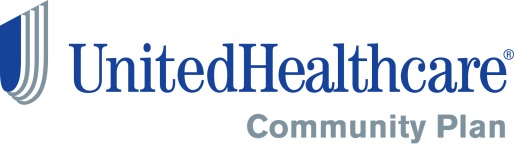 BH1281-022018
Introductions & Agenda
Introductions for Optum Staff
Amanda Fling	Network Director
Nanna Horton	Network Manager, Ohio
Tracey Izzard	Executive Director, Behavioral Health, Ohio 
Shelly Phillips	OptumInsight Business Analyst
Tina Weihrauch	UAT
Rick Burns		Claims UAT Project Manager
David Ward		Claims Project Manager
Ron Fernandez	Claims SME
Kris Weiss		Claims SME
Rolando Soto	Implementation Project Manager
Agenda
Behavioral Health Redesign and Medicaid Carve-In Dates & Background
Claims Testing Objective
Process Overview 
Testing Standards & Requirements
Contact Information
Q & A
FAQ’s
Behavioral Health Redesign and Medicaid Carve-In
As of January 1, 2018, Behavioral Health Redesign is in effect.

As of July 1, 2018, CMHC’s and AOD’s will stop billing MIT’s and begin sending claims to MCO’s - Ohio Medicaid Carve-In.

The State of Ohio Department of Medicaid (ODM) and Department of Mental Health and Addiction Services (MHAS) has been working to modernize the state’s Medicaid program which includes an initiative to recode and reprice all Medicaid behavioral health services including: 
Aligning all billing codes with national coding standards; 
Redefining mental health pharmacologic management and substance use disorder medical/somatic services as medical services; 
Separating and repricing certain existing services (e.g., community psychiatric supportive treatment, case management and health home services) and providing for lower acuity service coordination and support services; 
Requiring rendering practitioners employed by community behavioral health agencies to enroll in Medicaid and be reported on Medicaid claims; and 
Requiring providers to submit claims first to Medicare or other health care insurers before seeking Medicaid payment
3
Claims Testing Objective
Coordinate with Providers to:

Test the End-to-End (E2E) claims process from submission through adjudication as a critical element to ensuring timely and accurate processing for EDI claims  

Accurately process claims to support provider revenue cycles

Perform provider testing with providers to:

Verify transaction compliance, accuracy and predictable payment results

Communicate lessons learned, mitigation strategies and readiness recommendations to providers
Process Overview
Providers will complete and return a “Claims Test Template” to OhioNetworkManagement@Optum.com. 

Network Management will confirm completion of the “Claims Test Template” and provide agency with mock members via secure email to be used in test claims.

OptumInsight will contact the clearinghouse representative provided and provide him/her with the folder location of where the test file should be dropped. Note: This is the same folder where clearinghouse can pick up 999 and 277CA reports.

Once we receive your electronic file, your clearinghouse will receive the following: 
999 file level report indicates whether file accepted or not
OptumInsight will perform HIPAA validation.  If claim errors surface, OptumInsight will return 277CA which will provide reasons why the claim has errors.
Process Overview Cont’d
Network Management will follow up via email or phone to communicate testing results or other critical information. Errors identified during testing will be shared with providers and Optum will support providers with additional education as needed.
Claim Acknowledgement (277CA)  Response Report
Clearing
Houses
Providers
Test Data Flow (Managed Gateway Deployment)
ANSI X12
Edits
Faciledi
ANSI X12 
Validation & 
Routing Process
Submitters
Test Claims
EDI Gateway
Provider
B2B
Claims   (837s)
ANSI X12 Verified Claims
File Queuing
Test Claims
Aggregator/
Clearinghouse
Testing Standards & Requirements
Ensure all required fields are populated on claims submitted:
Information on test claims must be provided in “Claims Test Template”
We must have rendering provider name and NPI to test claims for 7/1/18 carve-in
Link to ODM Website regarding NPI Rules: http://bh.medicaid.ohio.gov/manuals Reference EDI/IT Q&A document / PDF located under IT resources (Final). NOTE: Pages 14-17 show 837P Submission examples
Claims need to include appropriate ICD-10 diagnosis code(s)
Correct coding combinations for specific services (code/modifier(s))
Submit rendering NPI at the claim line level in loop 2420A
The provider, or their software vendor, must confirm that the clearinghouse is aware of testing initiative and will support transmission of the test file  
If the clearinghouse is unwilling or unable to support the provider for testing, the provider will be unable to test
Test claims must be submitted electronically 
Only 837p / 837i electronic files sent via a clearinghouse will be accepted
Electronic 837p / 837i submissions require field ISA15 populated with “T”
Use only assigned mock members and dates of service provided by Optum
Test claims using live members cannot be accepted
Utilize Payer ID 87726
Common Billing & Testing Issues
Inaccurate or incomplete information on the “Claims Test Template”

Not using assigned mock members and/or assigned dates of service

Confirmation of clearinghouse participation

Correct coding combinations for specific services (code/modifier(s))

Submit rendering NPI at the claim line level in loop 2420A
http://bh.medicaid.ohio.gov/manuals Reference EDI/IT Q&A document / PDF located under IT resources (Final). NOTE: Pages 14-17 show 837P Submission examples



Stay alert with Ohio Medicaid and MyCare Specific News: https://www.providerexpress.com/content/ope-provexpr/us/en/our-network/welcomeNtwk/wOH.html
Contact Information
OptumInsight Contact
Appropriate contact for questions regarding test file posting, validation or claim response reporting.
    Shelly Phillips, Senior Business Analyst: shelly.phillips@optum.com

Overall Testing Contact
Appropriate contact for general questions regarding “Claims Test Template” and overall claims testing process questions or inquiries.
Nanna Horton, Network Manager: OhioNetworkManagement@Optum.com
Q&A
Thank you for attending
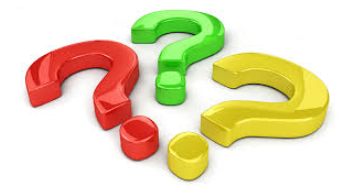 Frequently
Asked
Questions
Ohio Medicaid Carve-In Claims Testing FAQ’s
Do I have to participate in the testing?
	Testing, for providers, is voluntary, but highly encouraged. 	

In order to test, must a provider be contracted?
No – there is no requirement regarding contracting status, however, Optum will require agencies to provide minimum data elements.

Is there a penalty if I choose not to test?
There is no penalty if you choose not to test.

What if I can’t test now, but want to later?
	In order to support a successful 7/1/18 go-live, all claims must be 	submitted by 6/1/18.
13
Ohio Medicaid Carve-In Claims Testing FAQ’s
Can we use live members or do we have to use the mock members Optum provides?
In order to protect members and our production claims environment, you are required to use the mock members assigned by Optum.

Can I act as my own trading partner or can I submit my own 837 file directly?
Optum is only set up to receive files from providers through a clearinghouse. We cannot accept 837’s directly, whether self-created or software generated. There is no existing path to test with Optum outside of working with a clearinghouse even if you are set up as your own trading partner for MITS.
PLEASE NOTE: If you don’t have a clearing house today, Optum offers a clearinghouse option.  Please contact us at (800) 341-6141 or email inform@optum.com for further details.
14
Ohio Medicaid Carve-In Claims Testing FAQ’s
What clearinghouses does Optum work with?
Optum will work with all clearinghouses, but not all clearinghouses will necessarily support testing. It is the provider’s responsibility to confirm that his/her clearinghouse will support testing. Optum will not intervene in the relationship between the provider and his/her vendor, software provider, or clearinghouse. Optum will identify, for the clearinghouse contact, where the test file(s) should be dropped.

What are my options to test if my clearinghouse will not support testing?
	There is no existing path to test with Optum outside of working 	with a clearinghouse even if you are set up as your own trading 	partner for MITS.
15
Ohio Medicaid Carve-In Claims Testing FAQ’s
What other testing options are available?
	Providers have the option to submit  paper claims to Optum for 	testing.  Please contact OhioNetworkManagement@Optum.com 	for additional details regarding that process. 

	There is currently no option for online portal test submissions.	

How long will it be before testing results are available and communicated?
For clean test claims submission, expect 2-4 weeks. 

What is the status of the test file we submitted?
Providers can obtain status of submitted files by communication with unique clearinghouse.
16